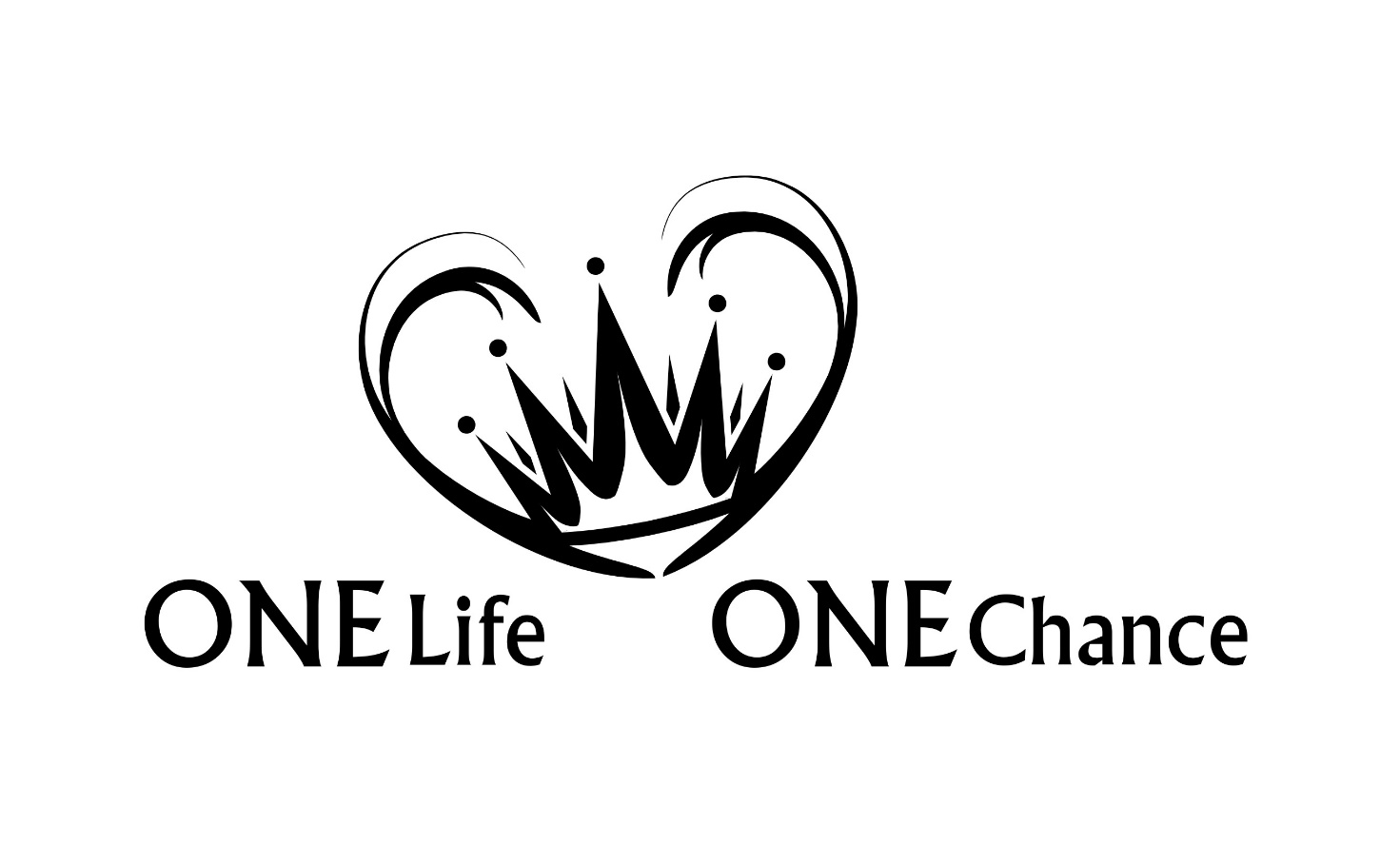 Jesaja Teil 2
Jesaja
Kapitel: 66 | Verse:  1292
Gott hat den Menschen geschaffen, und in ihn somit ein 
Gott-Gen hineingepflanzt. Ohne Gott ist das Herz des 
Menschen leer. Nur Gott kann die Leere des Menschen füllen 
und befriedigen. Denken wir zurück an das Predigerbuch 
das genau diese Botschaft für alle Menschen hat! Der Mensch 
sehnt sich danach, das Zukünftige zu wissen und das Unsichtbare 
zu fassen. Beides bietet Gott dem Menschen an durch sein 
Wort und seinen Hl. Geist!
"Wenn sie euch aber sagen werden: Befragt die 
Totenbeschwörer und Wahrsager, die flüstern und 
murmeln! — [so antwortet ihnen]: Soll nicht ein Volk 
seinen Gott befragen, oder soll man die Toten für die 
Lebendigen befragen?" (Jes 8,19)
Von guten Mächten wunderbar geborgen,erwarten wir getrost, was kommen mag.Gott ist bei uns am Abend und am Morgenund ganz gewiss an jedem neuen Tag.
Das "Gesetz des doppelten Bezugs"
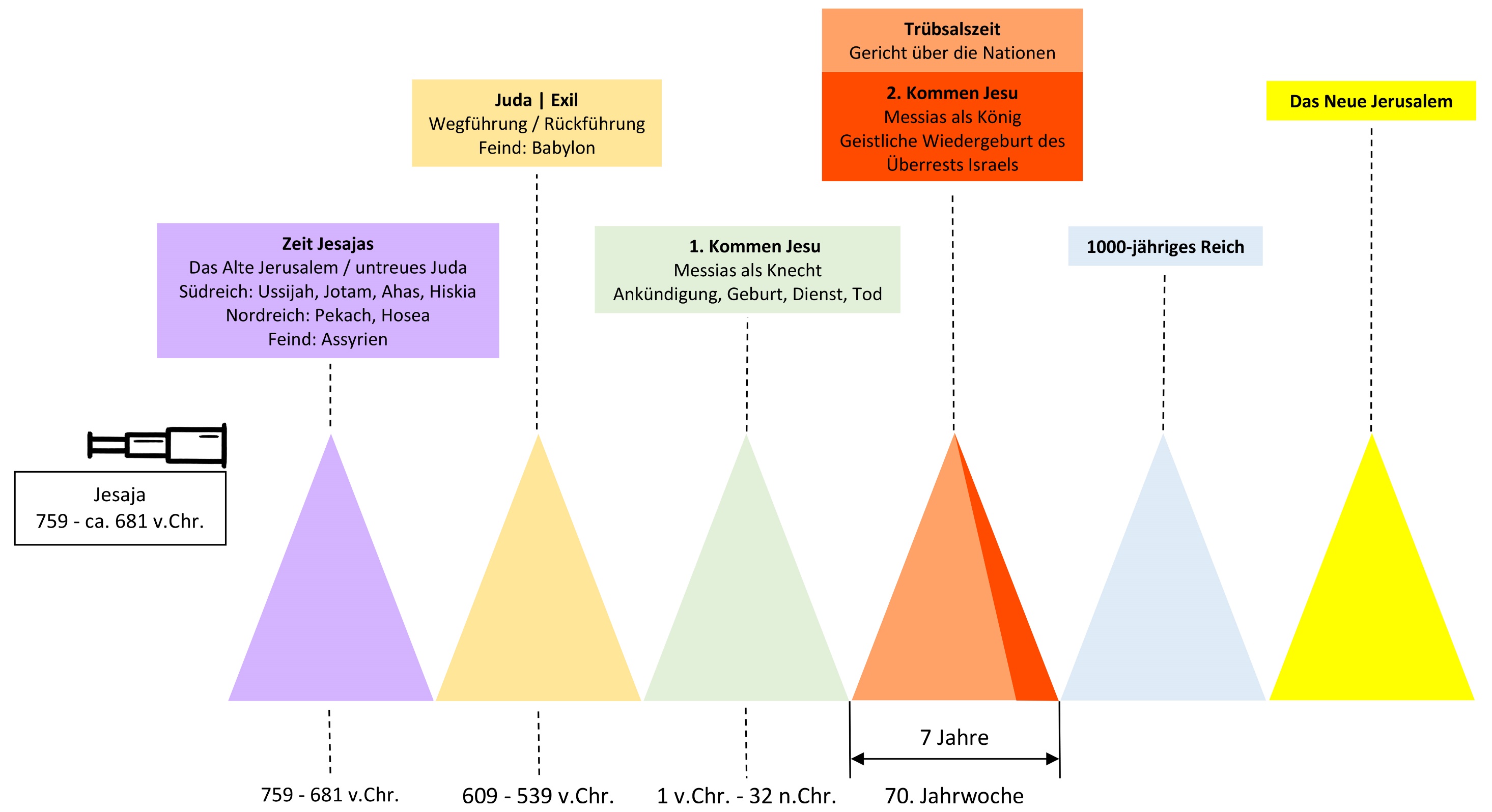 "Ja, es wird geschehen am Ende der Tage, da wird der Berg des 
Hauses des HERRN fest gegründet stehen an der Spitze der Berge, 
und er wird erhaben sein über alle Höhen, und alle Heiden werden 
zu ihm strömen. 3 Und viele Völker werden hingehen und sagen: 
»Kommt, lasst uns hinaufziehen zum Berg des HERRN, zum Haus 
des Gottes Jakobs, damit er uns belehre über seine Wege und wir 
auf seinen Pfaden wandeln!« Denn von Zion wird das Gesetz ausgehen 
und das Wort des HERRN von Jerusalem. 4 Und er wird Recht sprechen 
zwischen den Heiden und viele Völker zurechtweisen, sodass sie ihre 
Schwerter zu Pflugscharen schmieden werden und ihre Speere zu 
Rebmessern; kein Volk wird gegen das andere das Schwert erheben, 
und sie werden den Krieg nicht mehr erlernen." (Jes 2,2-4)
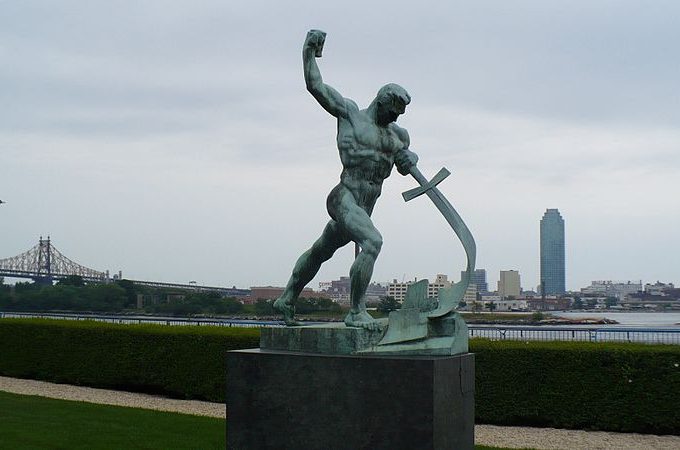 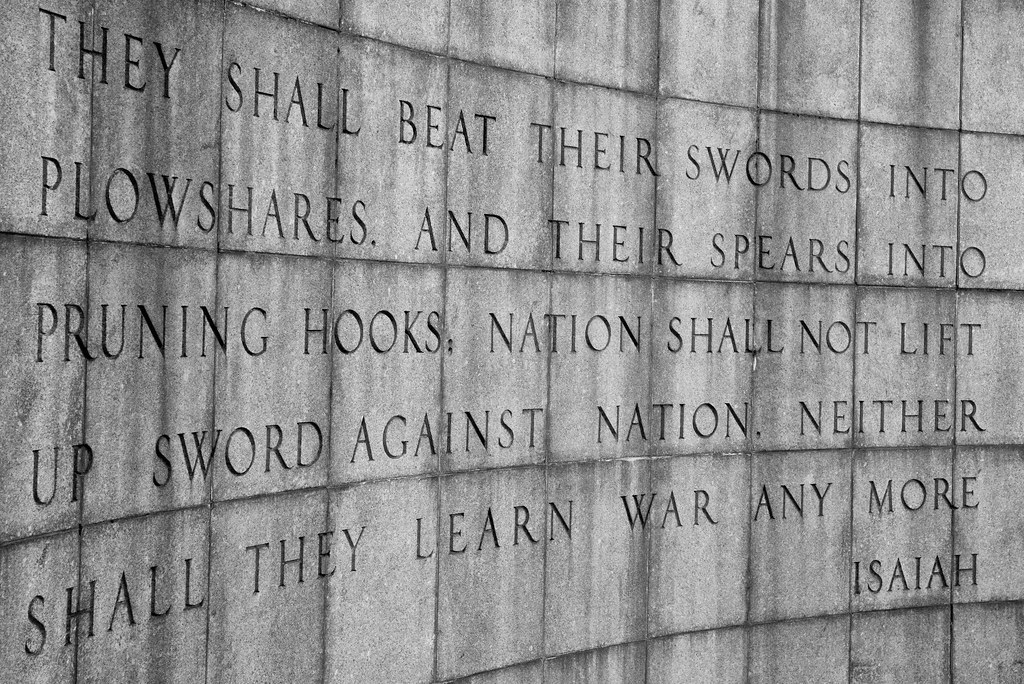 Kriege sind unnötig aber unvermeidbar, denn sie entspringen
 der sündigen menschlichen Natur. Was immer die Regierungen 
und Institutionen dieser Welt zur Vermeidung von Kriegen 
unternehmen, es wird nicht gelingen, solange der sündige Mensch 
am Ruder ist.
 
Doch ein Tag wird kommen, wenn der Herr Jesus Christus die 
Feinde Gottes richten und sein Reich der Gerechtigkeit (Millennium) 
aufrichten wird. Dann, aber auch erst dann, werden die Schwerter 
zu Pflugscharen werden. Solange der Friedefürst verworfen ist, 
kann es keinen Frieden auf der Erde geben.
Das geteilte Königreich
Um Jesaja und seine Botschaft richtig zu verstehen, müssen 
wir wissen, dass er in einem geteilten Königreich gelebt hat. 
Das geteilte Königreich war nie im Plan Gottes, sondern war 
eine Folge von einem Nichtbeachten von Gottes Weisungen 
und Instruktionen.
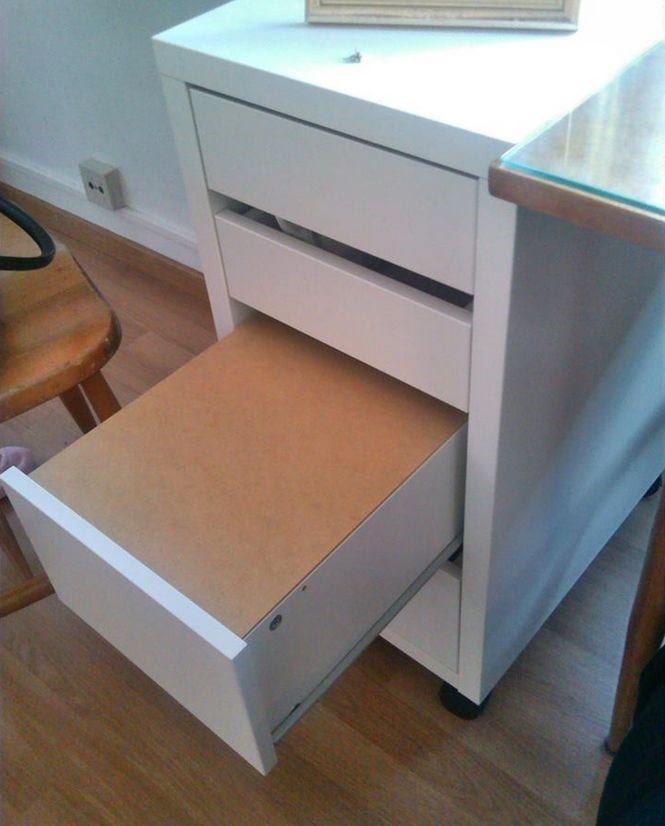 Das geteilte Königreich
Salomo baute in der Folge eine grosse Verwaltung auf. Für seinen 
Hofstaat brauchte er täglich grosse Mengen an Mehl, Rinder, 
Schafe, Hirsche, Gazellen, Geflügel, und noch Vieles mehr. Zudem 
baute er ein riesiges Kriegsheer auf mit Rossen, Streitwagen und 
Reitern (1Kö 5,1-8).
Zusätzlich engagierte er sich in unzählige Bauwerke und kurbelte 
die Wirtschaft an und Israel florierte. Um all die Arbeiten aufrecht 
zu erhalten, hatte er ein Fronarbeitssystem installiert mit 
Zehntausenden von Fronarbeitern und Aufsehern (1Kö 5,27-32).
Aufbau Jesaja
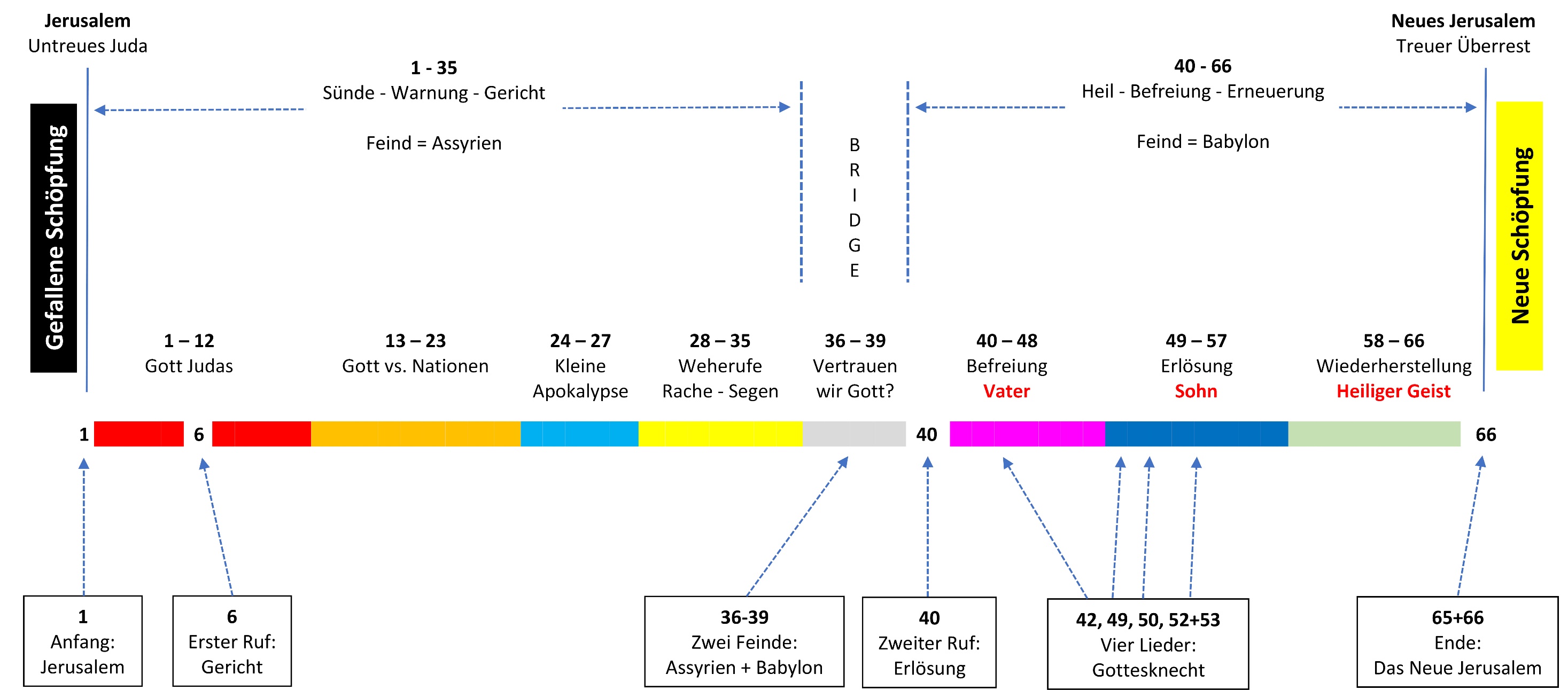 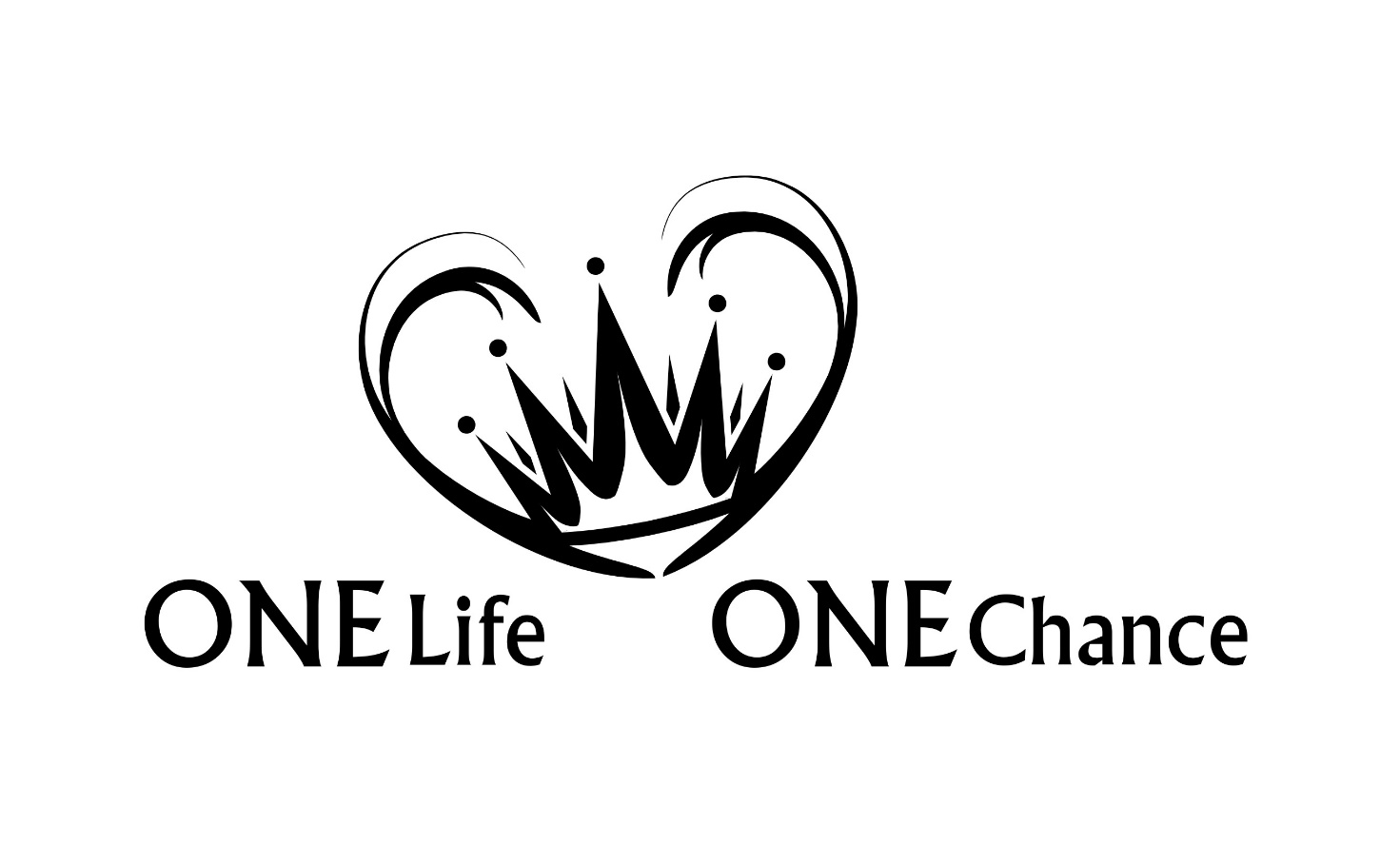 Jesaja Teil 2
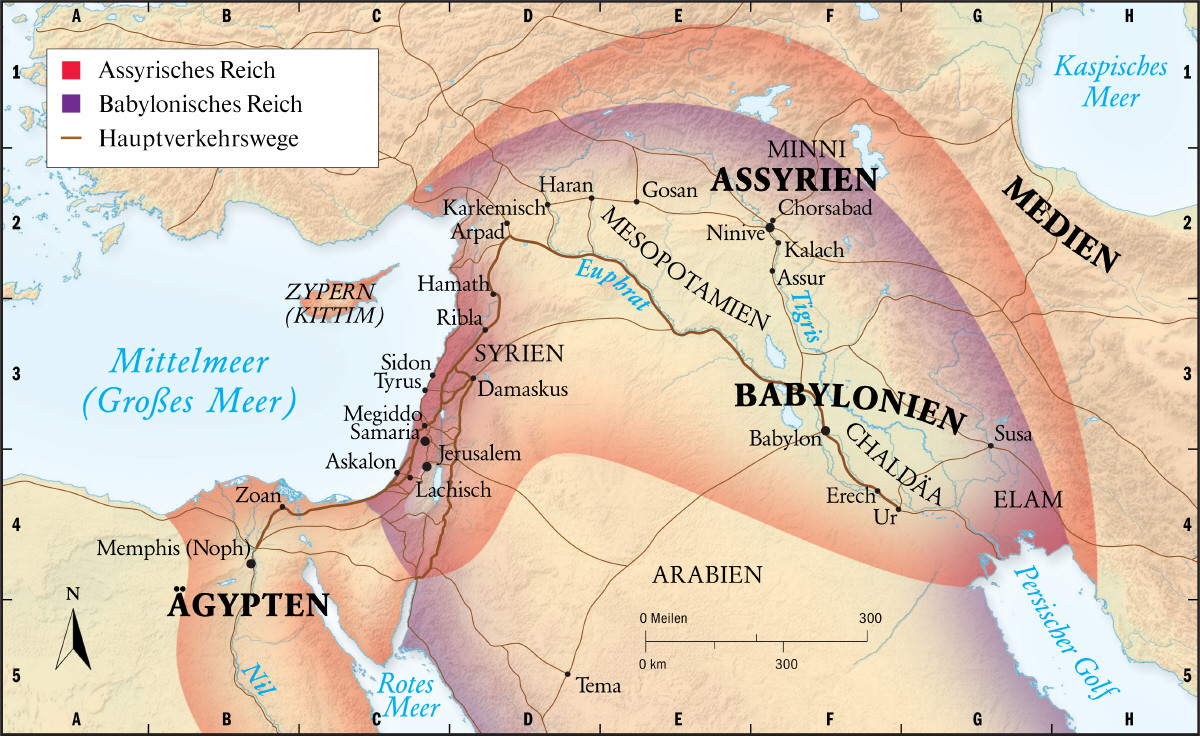 Wahre Sicherheit ist nur in Jesus Christus zu finden
“Dies ist das Wort des HERRN an Serubbabel: Nicht durch Macht
 und nicht durch Kraft, sondern durch meinen Geist, spricht der 
HERR der Heerscharen.“ (Sach 4,6)
Wahre Sicherheit ist nur in Jesus Christus zu finden
„So spricht der HERR: Verflucht ist der Mann, der auf Menschen 
vertraut und Fleisch zu seinem Arm macht und dessen Herz vom 
HERRN weicht! Er wird sein wie ein kahler Strauch in der Steppe 
und nicht sehen, dass Gutes kommt. Und an dürren Stätten in der 
Wüste wird er wohnen, in einem salzigen Land, wo sonst niemand 
wohnt. Gesegnet ist der Mann, der auf den HERRN vertraut und 
dessen Vertrauen der HERR ist! Er wird sein wie ein Baum, der am 
Wasser gepflanzt ist und am Bach seine Wurzeln ausstreckt und 
sich nicht fürchtet, wenn die Hitze kommt. Sein Laub ist grün, im 
Jahr der Dürre ist er unbekümmert, und er hört nicht auf, Frucht zu 
tragen.“ (Jer 17,5-8)
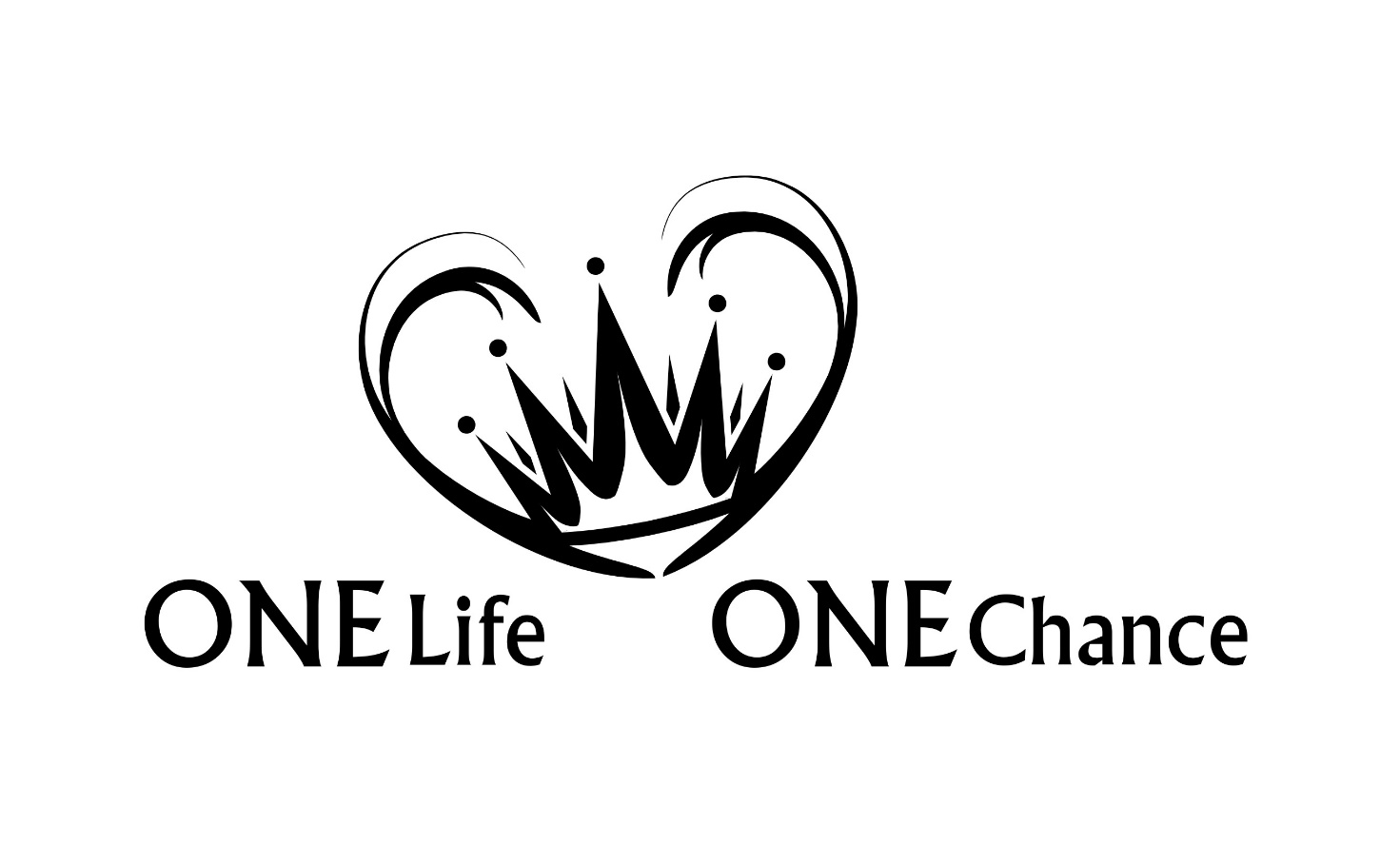 Jesaja Teil 2